Investigate Data Leakage Case
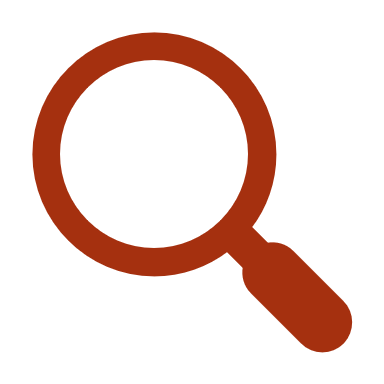 Keywords: Data Recovery, Data Carving
[Speaker Notes: http://xmlstar.sourceforge.net/doc/UG/]
Recover deleted files from USB drive ‘RM#2’.
Displays the layout of a disk, including the unallocated spaces.
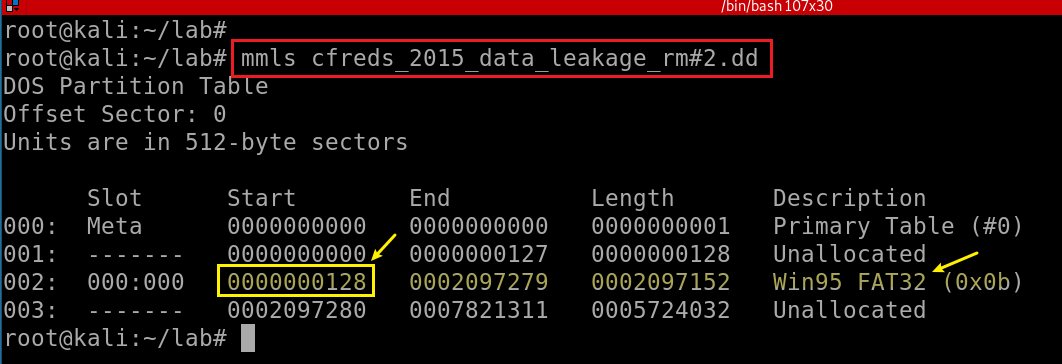 Displays the deleted files
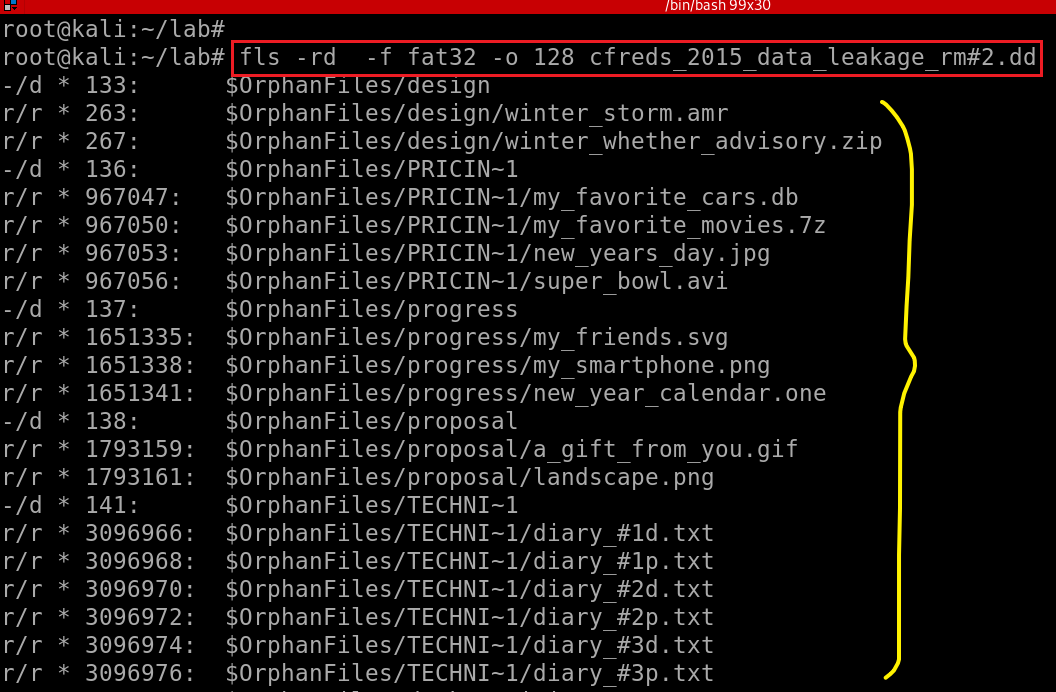 Sleuthkit tsk_recover command to recover deleted files
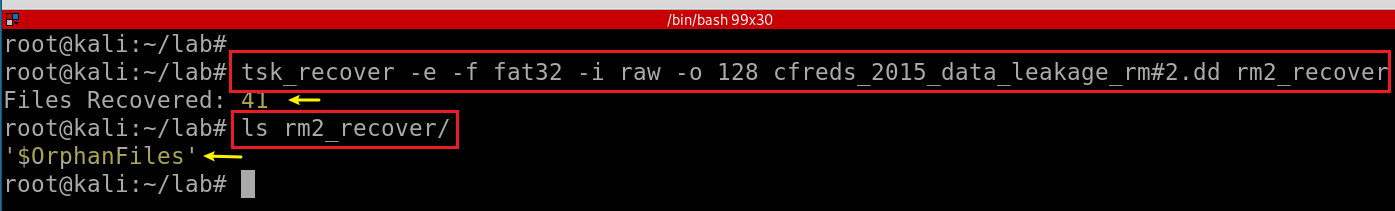 [Speaker Notes: mmls cfreds_2015_data_leakage_rm#2.dd]
Sleuthkit tsk_recover command in order to recover deleted files
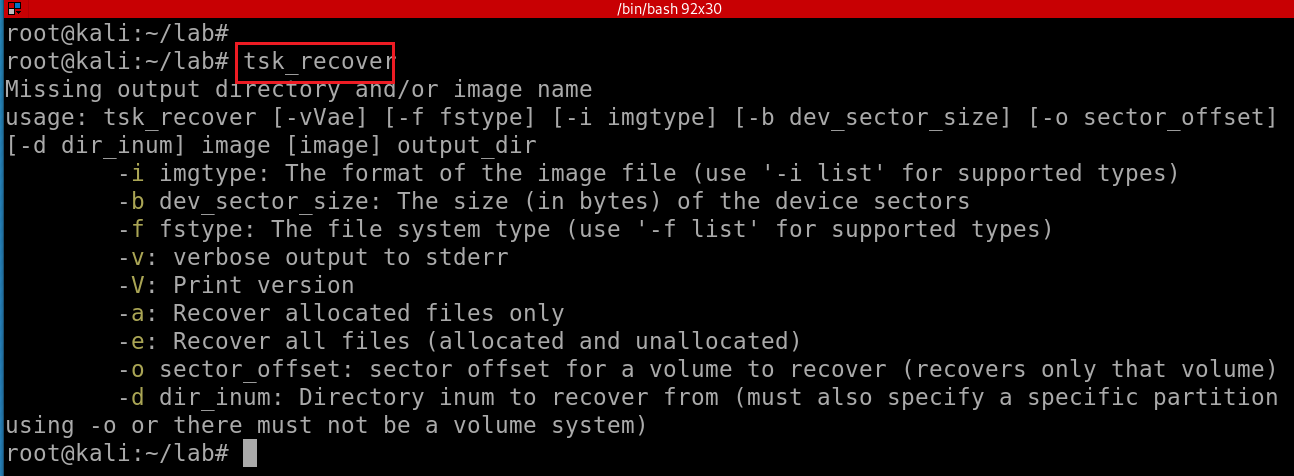 [Speaker Notes: tsk_recover]
Sleuthkit tsk_recover command to recover deleted files
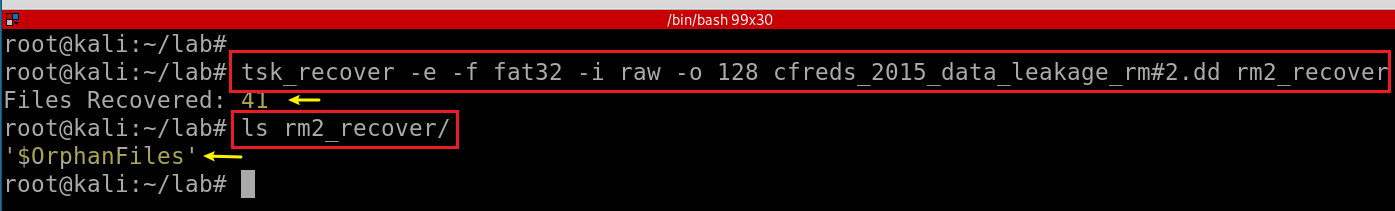 Verify recovered files
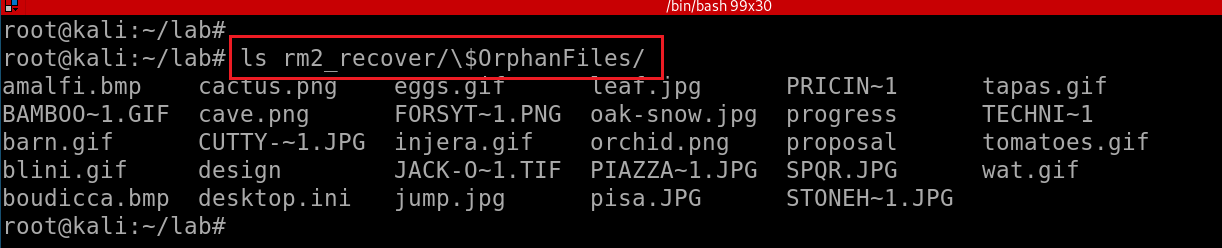 [Speaker Notes: tsk_recover -e -f fat32 -i raw -o 128 cfreds_2015_data_leakage_rm#2.dd rm2_recover]
What is $OrphanFiles?
Orphan files are deleted files that still have file metadata in the file system
Cannot be accessed from the root directory
That is why Orphan files have no parent
In most file systems, the file metadata are stored in a different location than the file name. 
Metadata includes times and which blocks are allocated to a file
The name points to the metadata location.
It is possible for the name of a deleted file to be erased or reused, but the file metadata still exists.
Orphan files are listed in the $OrphanFiles directory in the root directory. 
This directory does not actually exist in the disk image, it is just a virtual way for TSK to provide you with access to the metadata that exists.
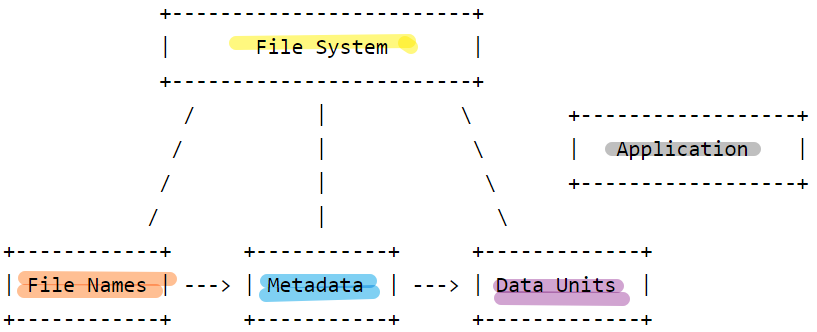 [Speaker Notes: https://wiki.sleuthkit.org/index.php?title=Orphan_Files]
How is $OrphanFiles generated?
Frist, walking the directory tree
enumerating all of the metadata addresses that the file names point to. 
Then, it goes through all of the metadata structures
identifies which of the unallocated structures do not have a name pointing to them. These are the orphan files.
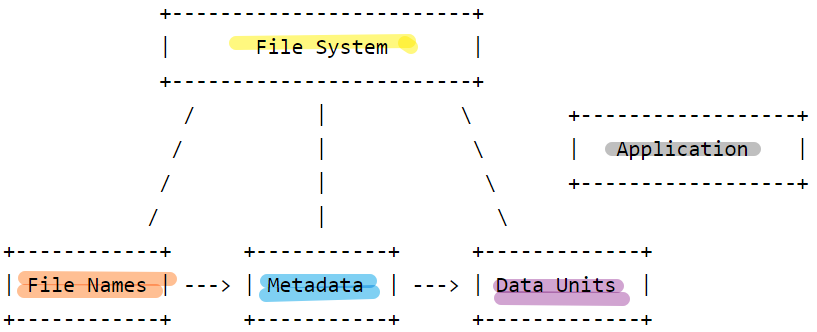 54.	What actions were performed for anti-forensics on USB drive ‘RM#2’?
55.	What files were copied from PC to USB drive ‘RM#2’?
[Speaker Notes: ls -R rm2_recover/]
List existing files in RM#2
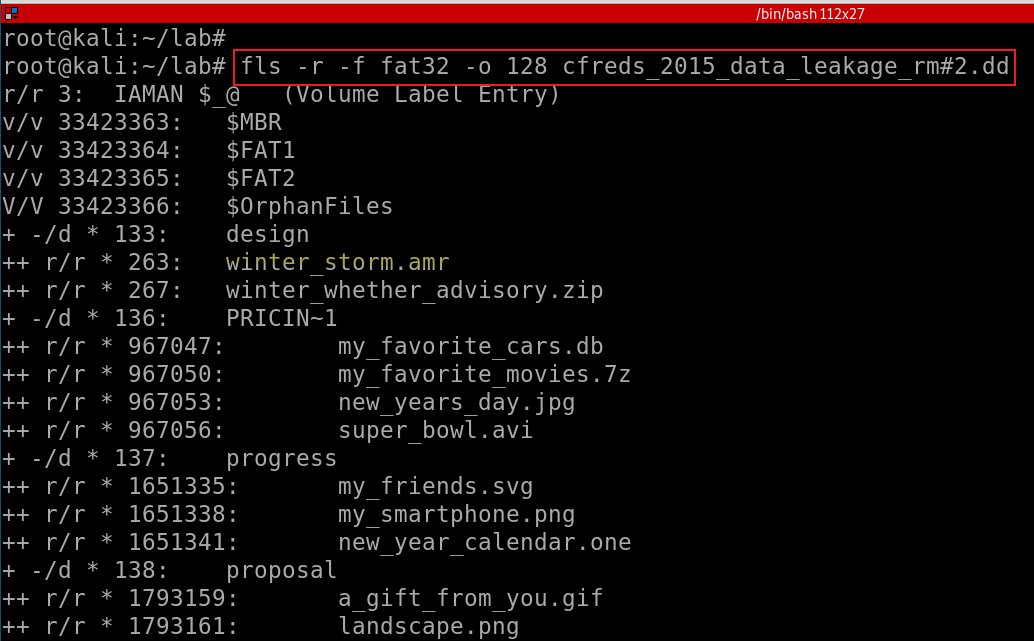 [Speaker Notes: fls -r -f fat32 -o 128 cfreds_2015_data_leakage_rm#2.dd]
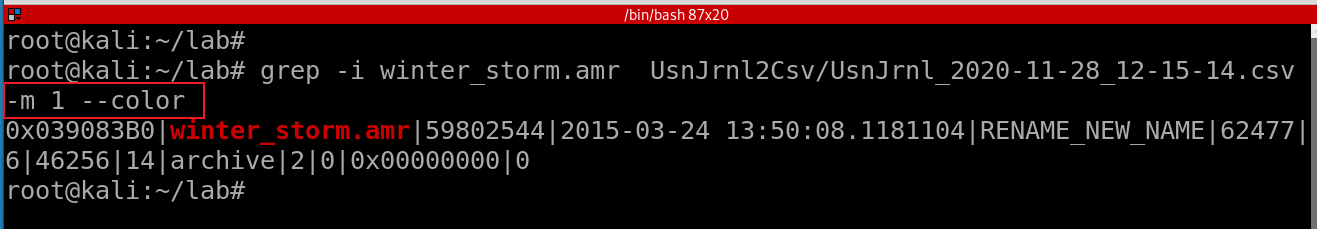 Search one example normal file winter_storm.amr (RM#2) in USN Journal
[Speaker Notes: grep -i winter_storm.amr  UsnJrnl2Csv/UsnJrnl_2020-11-28_12-15-14.csv -m 1 --color]
List deleted file in RM#2
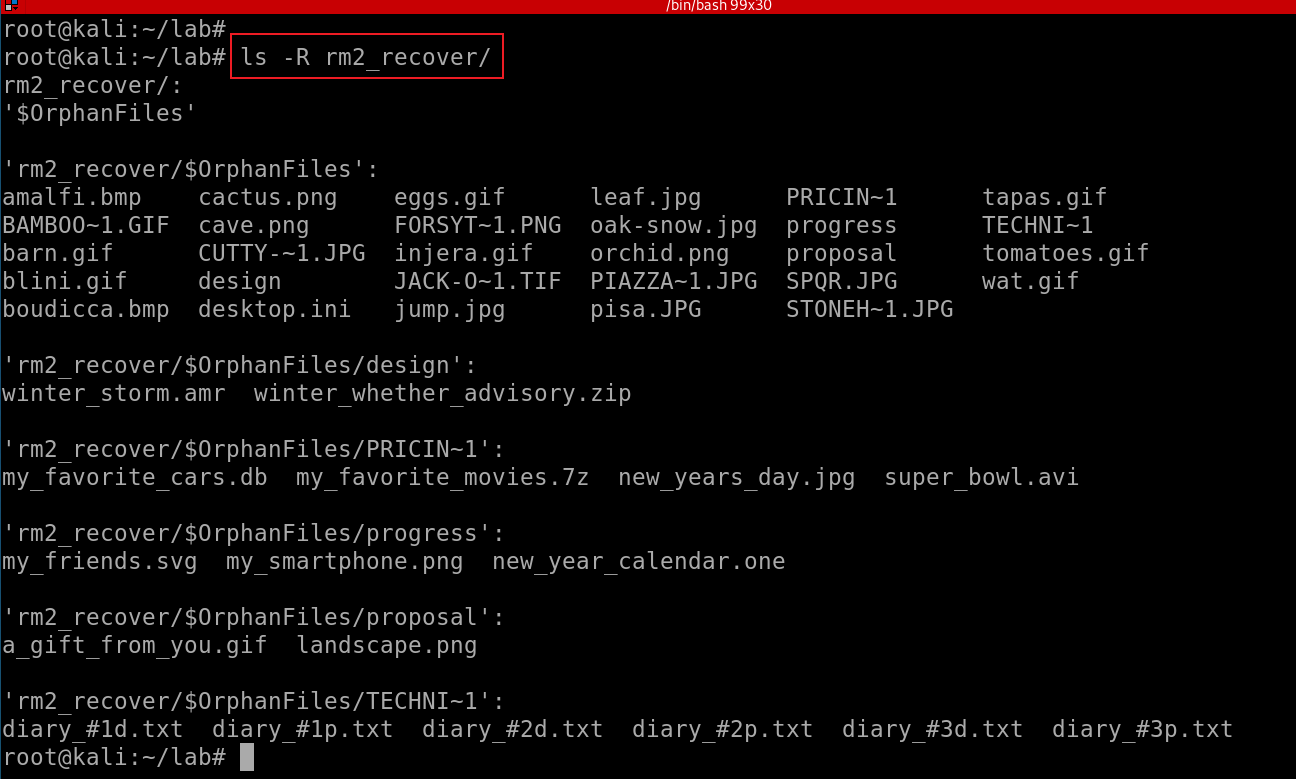 [Speaker Notes: ls -R rm2_recover/]
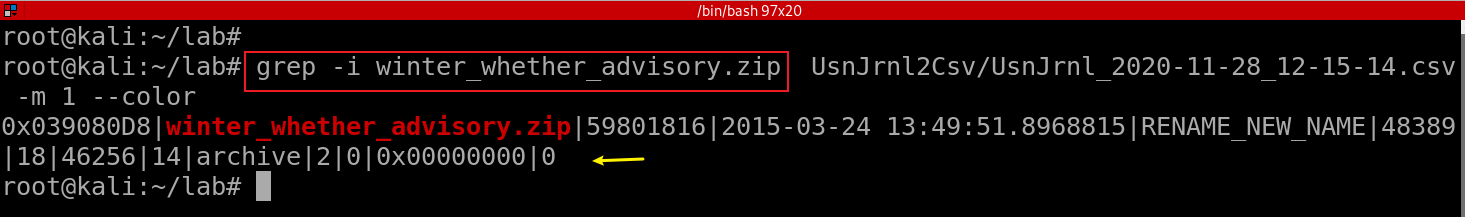 Search one example delete file winter_whether_advisory.zip (RM#2) in USN Journal
[Speaker Notes: grep -i winter_whether_advisory.zip  UsnJrnl2Csv/UsnJrnl_2020-11-28_12-15-14.csv -m 1 --color]
Get RM#3 dd image
Review files on the image
Search hidden strings
Search hidden hex
Recover the deleted files
Data carving
56.	Recover hidden files from the CD-R ‘RM#3’.
[Speaker Notes: wget -q https://www.cfreds.nist.gov/data_leakage_case/images/rm%233/cfreds_2015_data_leakage_rm%233_type2.7z
ls -l cfreds_2015_data_leakage_rm#3_type2.7z
7z e cfreds_2015_data_leakage_rm#3_type2.7z
md5sum cfreds_2015_data_leakage_rm#3_type2.dd]
56.1 Get RM#3 dd image
Download RM#3 image
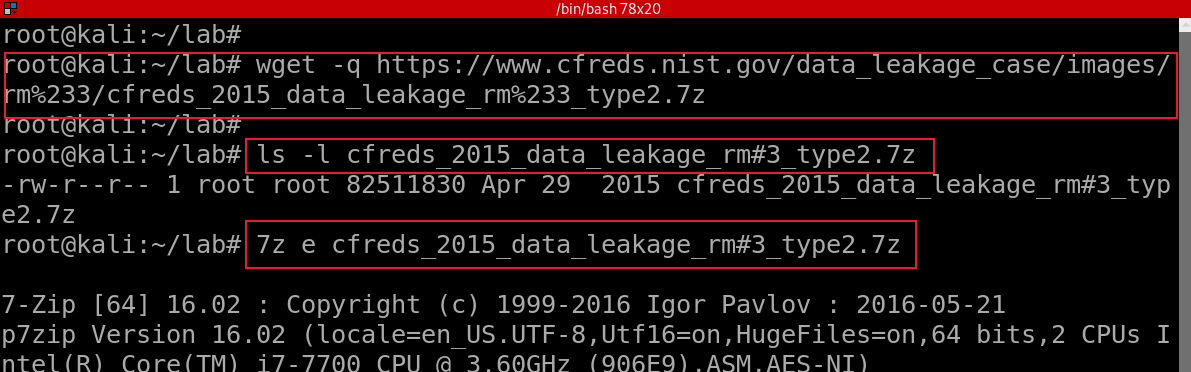 [Speaker Notes: wget -q https://www.cfreds.nist.gov/data_leakage_case/images/rm%233/cfreds_2015_data_leakage_rm%233_type2.7z
ls -l cfreds_2015_data_leakage_rm#3_type2.7z
7z e cfreds_2015_data_leakage_rm#3_type2.7z
md5sum cfreds_2015_data_leakage_rm#3_type2.dd]
List the RM#3 image
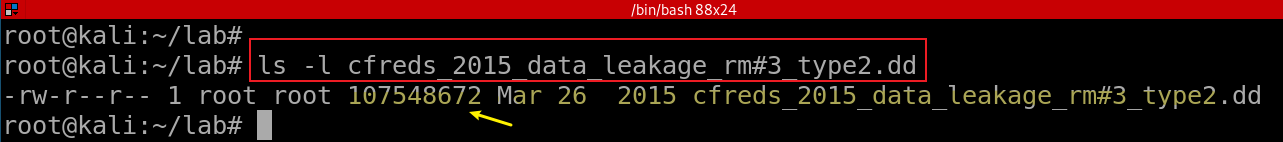 Verify the hash
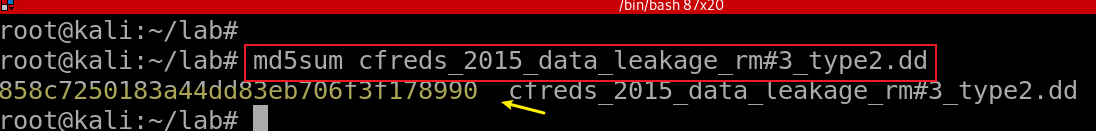 Find the type of DD image
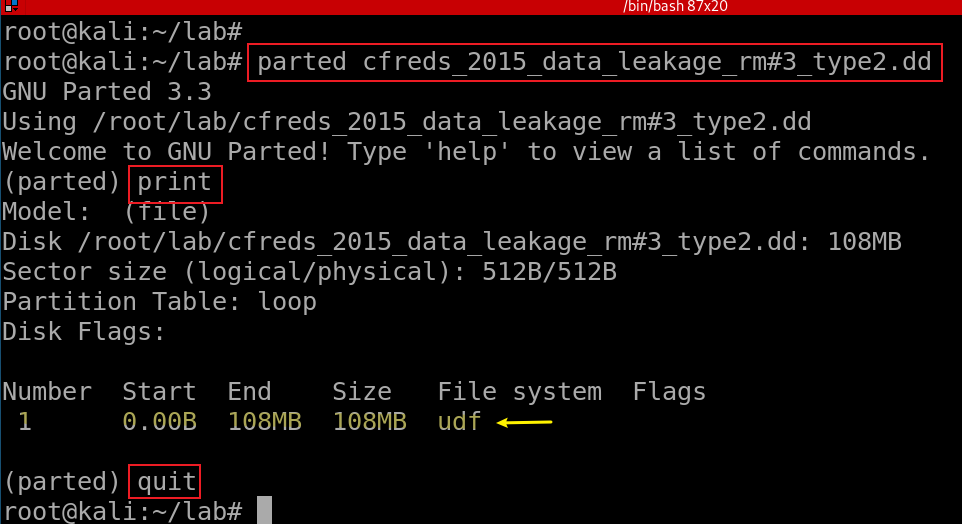 Universal Disk Format (UDF) is an open vendor-neutral file system for computer data storage for a broad range of media., CDs and DVDs.
[Speaker Notes: parted cfreds_2015_data_leakage_rm#3_type2.dd]
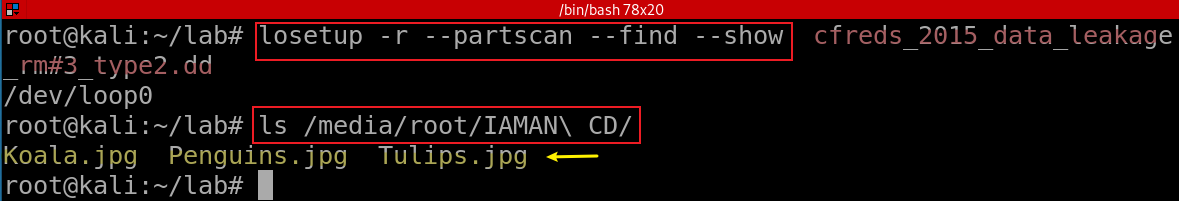 56.2 Review files on RM#3 image
[Speaker Notes: losetup -r --partscan --find --show  cfreds_2015_data_leakage_rm#3_type2.dd 
ls /media/root/IAMAN\ CD/]
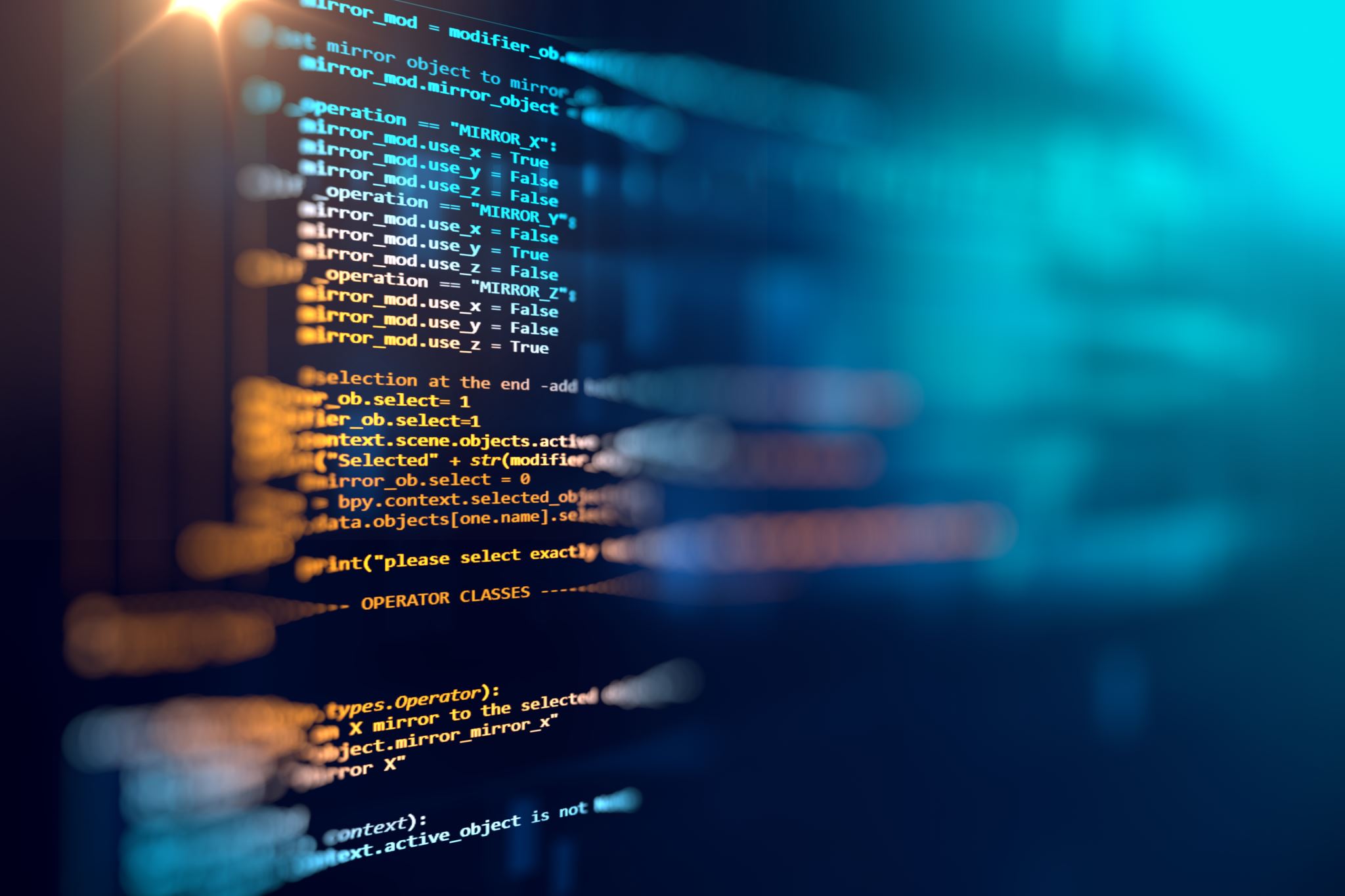 56.3 Search hidden strings
DD image may contain strings of human-readable text
Strings will search for strings
four characters or longer (default)
Search for files with extension .ppt
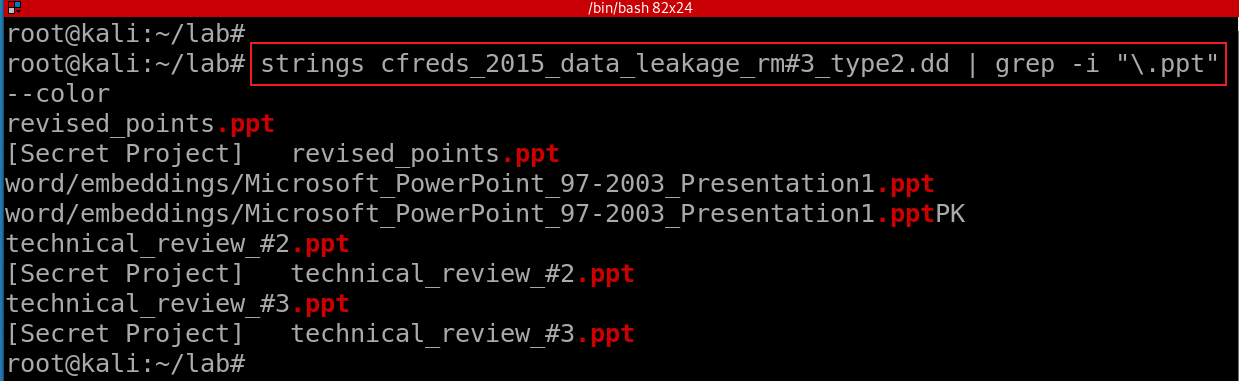 [Speaker Notes: strings cfreds_2015_data_leakage_rm#3_type2.dd | grep -i "\.doc" --color]
Search for files with extensions .doc or .xls
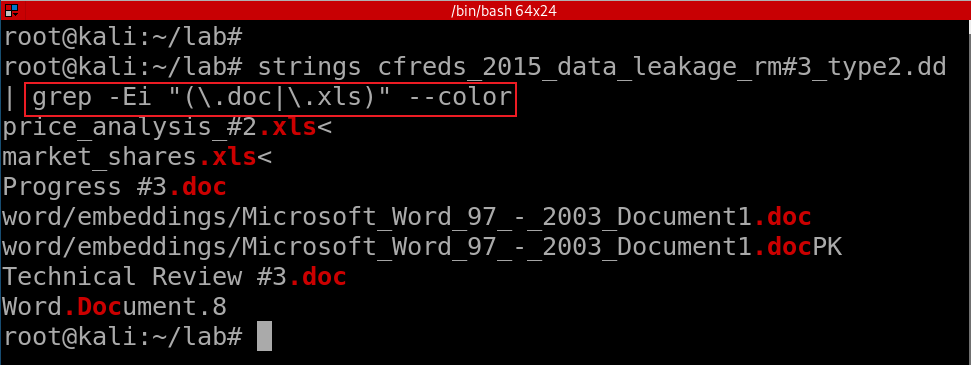 [Speaker Notes: strings cfreds_2015_data_leakage_rm#3_type2.dd | grep -Ei "(\.doc|\.xls)" --color]
Search for files with extensions .txt
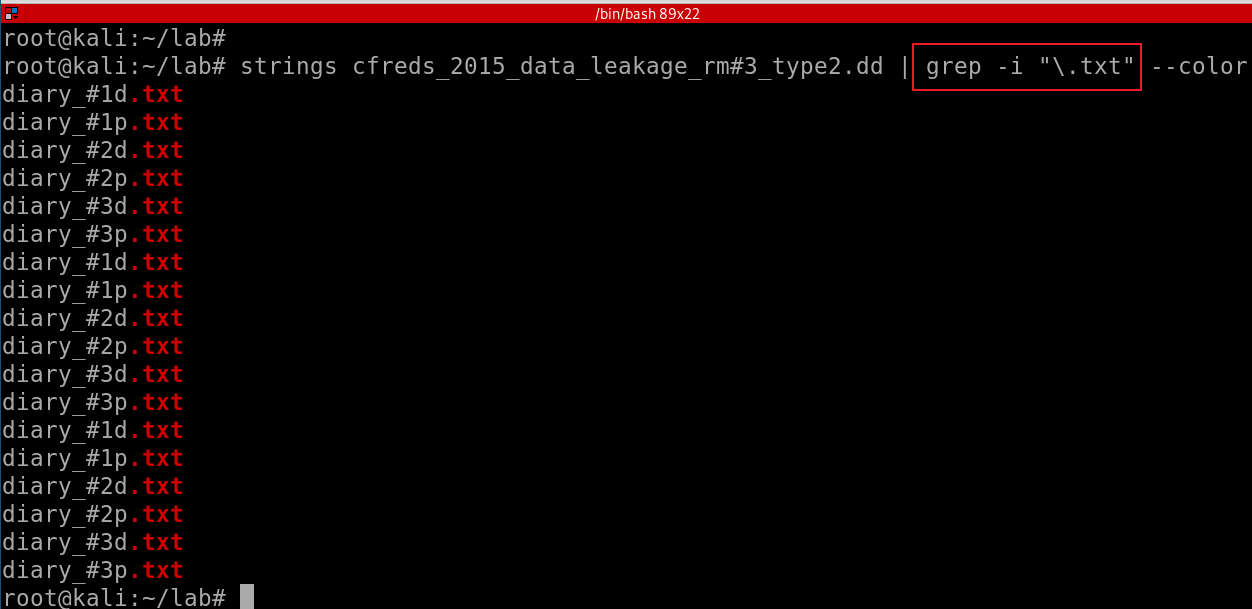 [Speaker Notes: strings cfreds_2015_data_leakage_rm#3_type2.dd | grep -i "\.txt" --color]
56.4 Search hidden hex
View readable Hex of a file
Demonstrate three different ways of show Hex of a file
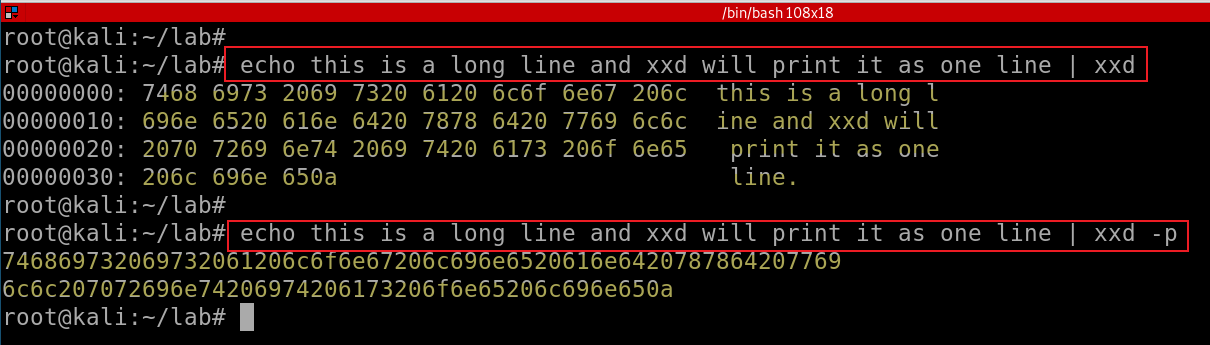 -p: plain hexdump
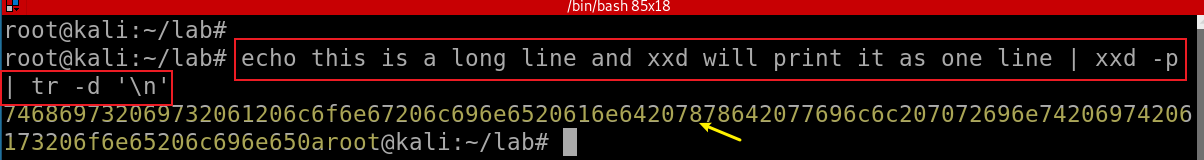 -d: delete new line \n
[Speaker Notes: echo this is a long line and xxd will print it as one line | xxd
echo this is a long line and xxd will print it as one line | xxd -p
echo this is a long line and xxd will print it as one line | xxd -p | tr -d '\n']
Search readable Hex of file
Search the hex of “ll” (the last two characters of the word “will” ) in the file and compare the output with and without -o
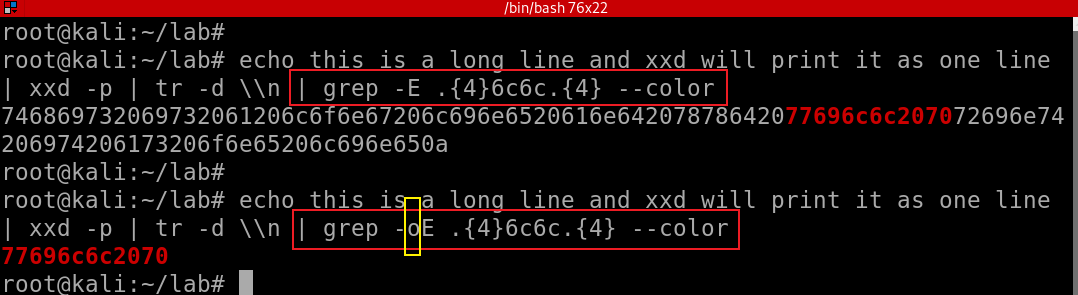 .{4} :Only match two characters before and after ll
[Speaker Notes: echo this is a long line and xxd will print it as one line | xxd -p | tr -d \\n | grep -E .{4}6c6c.{4} --color
echo this is a long line and xxd will print it as one line | xxd -p | tr -d \\n | grep -oE .{4}6c6c.{4} --color]
Search for any text string with .txt
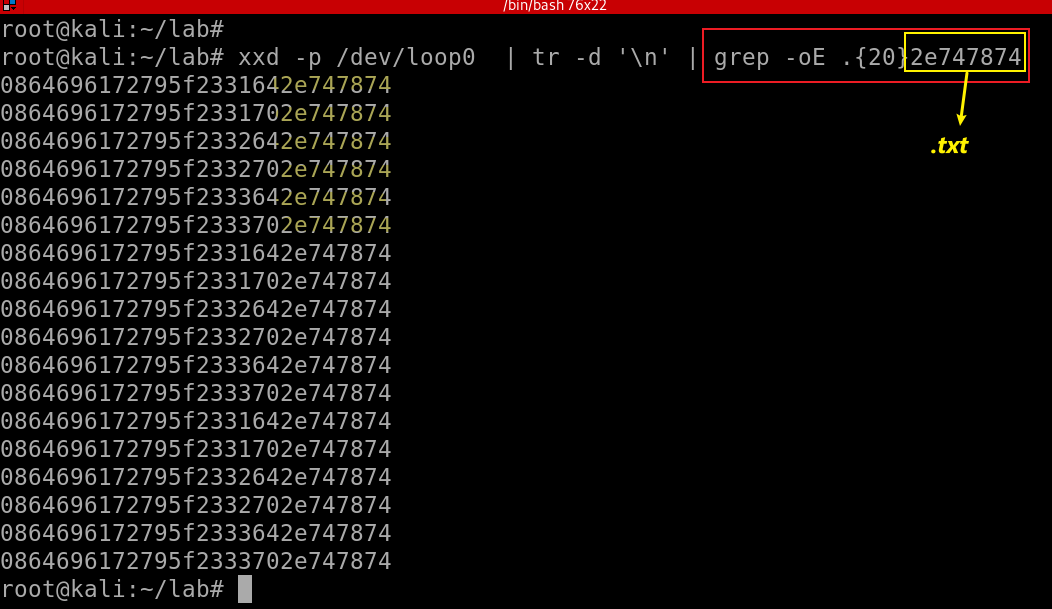 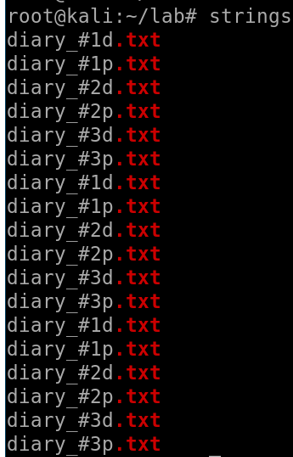 [Speaker Notes: xxd -p /dev/loop0  | tr -d '\n' | grep -oE .{20}2e747874]
Search unreadable Hex of file:File signature
Show .jpg file signature (ffd8 ffe0)
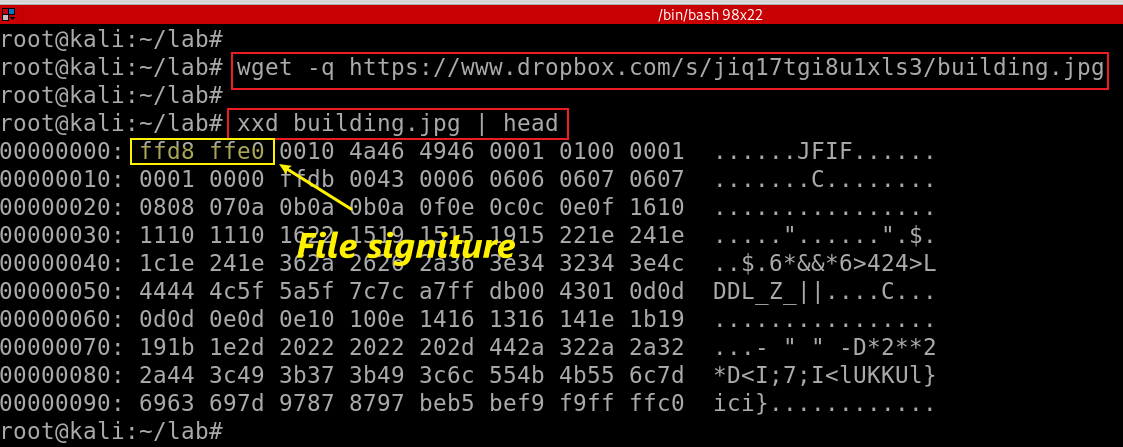 [Speaker Notes: wget -q https://www.dropbox.com/s/jiq17tgi8u1xls3/building.jpg]
Show .jpg file signature (ffd8 ffe0) and only show 8 hex before and after the signature
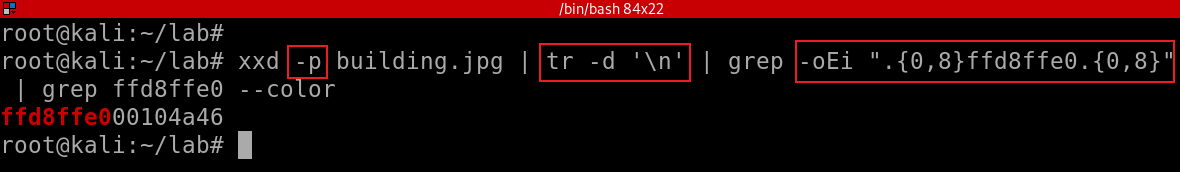 [Speaker Notes: xxd -p building.jpg | tr -d '\n' | grep -oEi ".{0,8}ffd8ffe0.{0,8}" | grep ffd8ffe0 --color]
Search unreadable Hex of the DD image
Search for .docx file signature and count the number of signatures
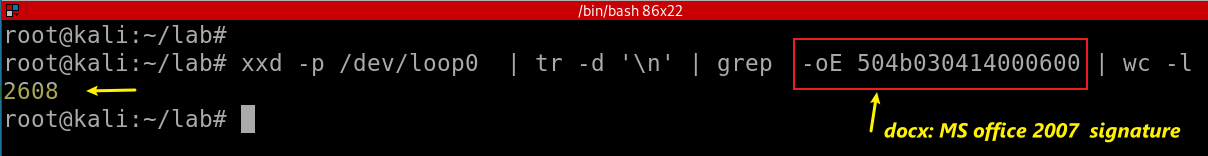 https://www.filesignatures.net/index.php?search=docx&mode=EXT
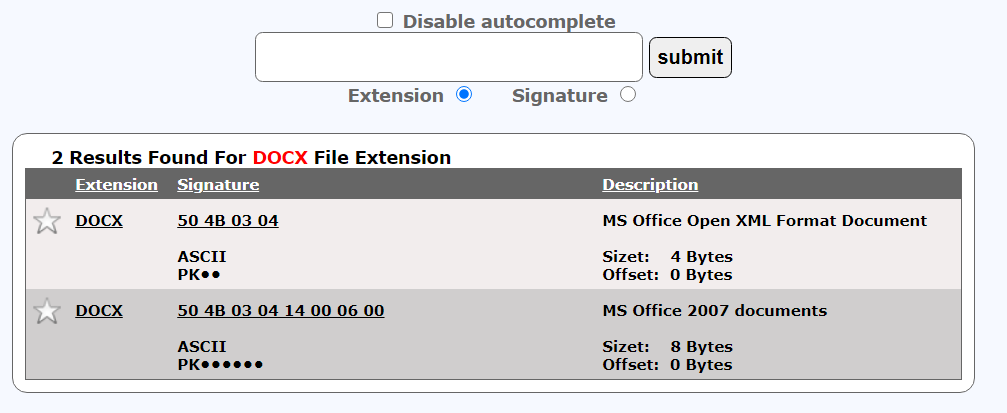 [Speaker Notes: xxd -p /dev/loop0  | tr -d '\n' | grep  -oE 504b030414000600 | wc -l]
56.5 Recover the deleted files
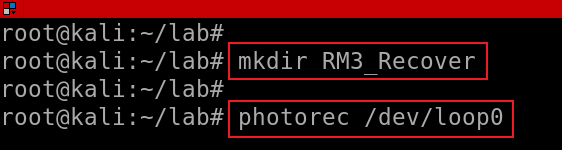 Extract deleted files to RM3_Recover
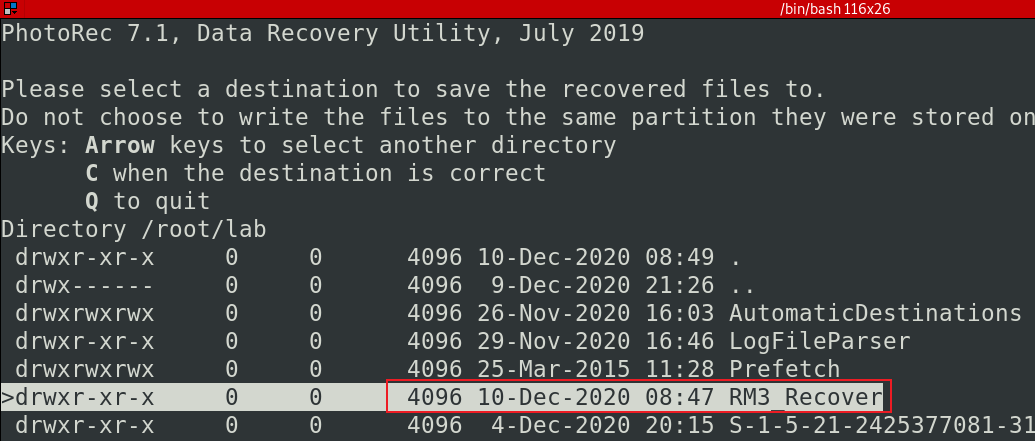 [Speaker Notes: mkdir RM3_Recover
photorec /dev/loop0]
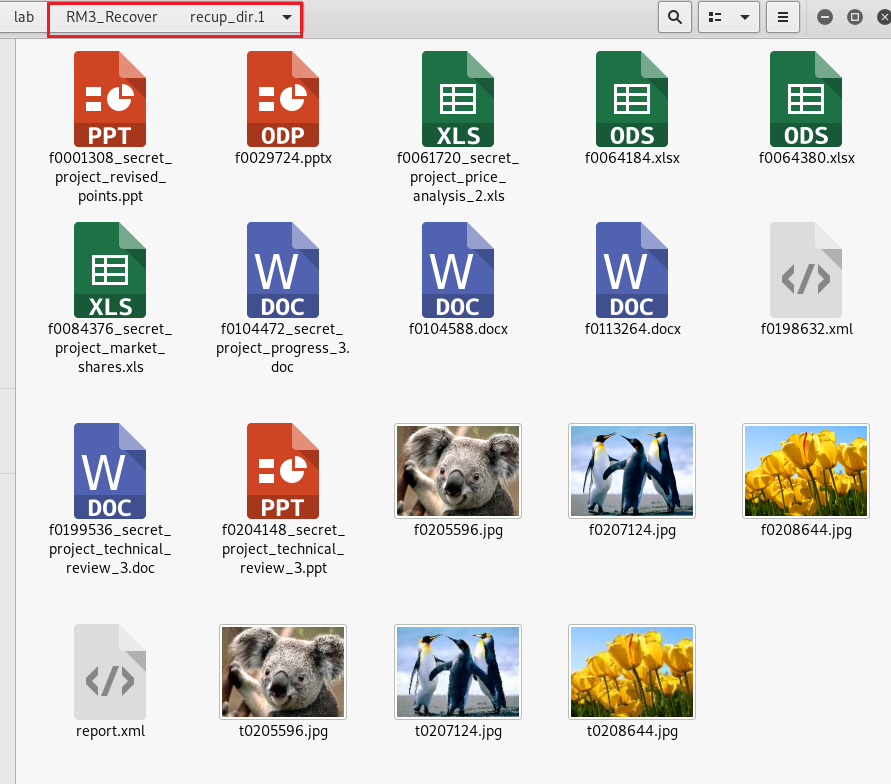 56.6 File carving CD-R
Anti-forensic techniques may apply to the CD-R
Based on strings and Hex search
Files are deleted
We plan to carve CD-R
Extracting structured data out of raw data, based on format specific characteristics present in the structured data.
Without any matching file system meta-data
Used to recover files from the unallocated space in a drive
Two tools
Binwalk, Formost
Binwalk
Binwalk is an open-source firmware extraction tool
Extracts embedded file systems from firmware images. 
Created in 2010 by ReFirm Lab’s own Principal Reverse Engineer Craig Heffner
Widely recognized as the leading tool for reverse engineering firmware images.
Including more functions than xxd and grep
When process binary-based file stream
Pre-installed in Kali	
apt-get install binwalk
[Speaker Notes: https://github.com/ReFirmLabs/binwalk/wiki/Usage]
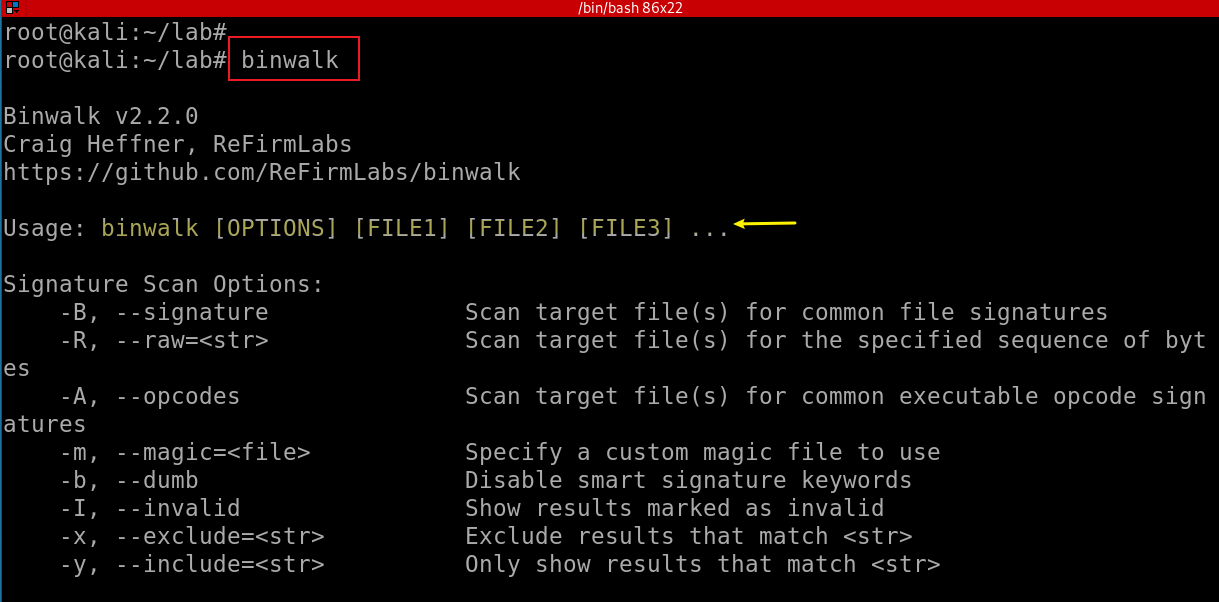 Extract signatures of Koala.jpg
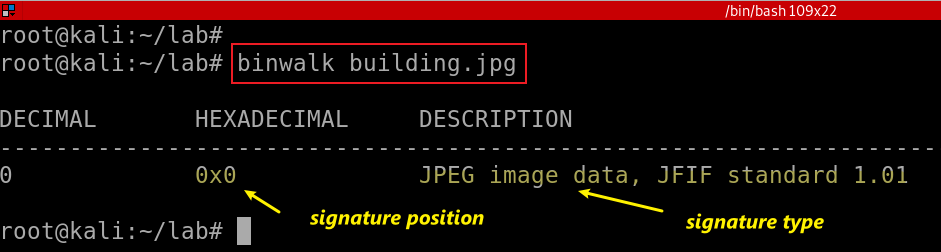 Extract signatures (Hex) of Koala.jpg
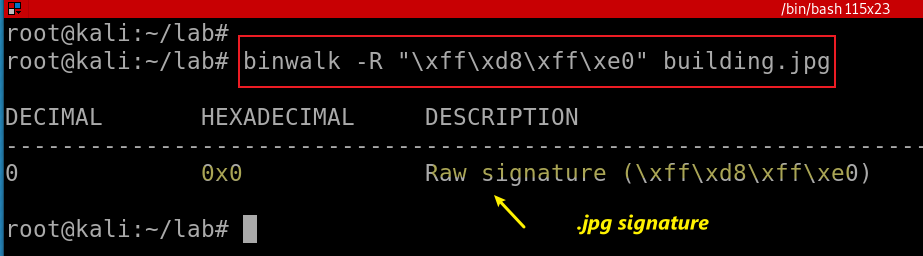 [Speaker Notes: binwalk building.jpg]
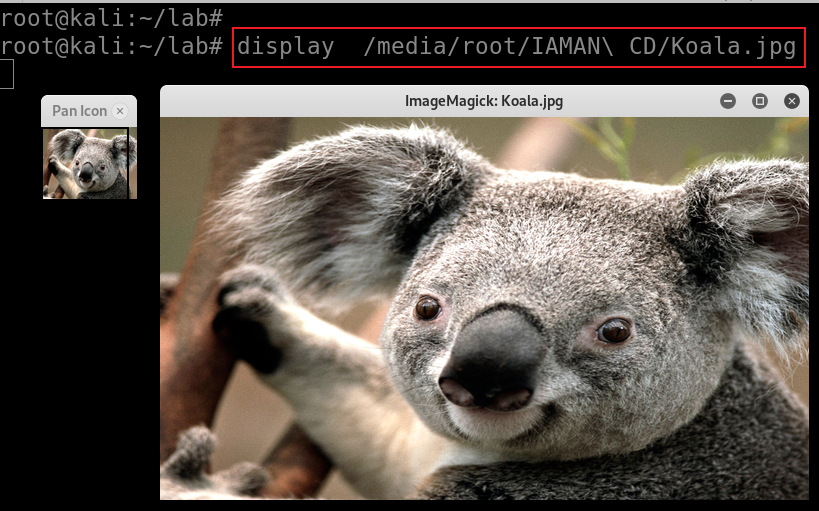 Extract signatures of Koala.jpg
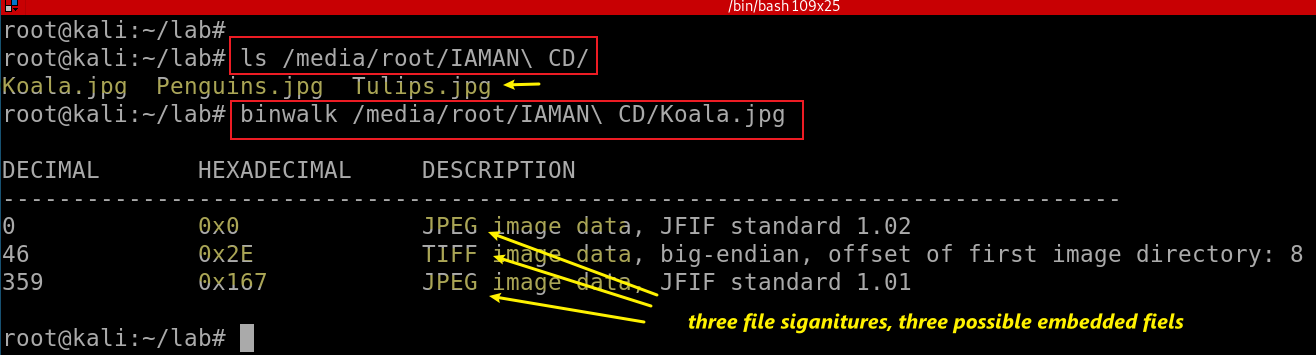 [Speaker Notes: ls /media/root/IAMAN\ CD/
binwalk /media/root/IAMAN\ CD/Koala.jpg]
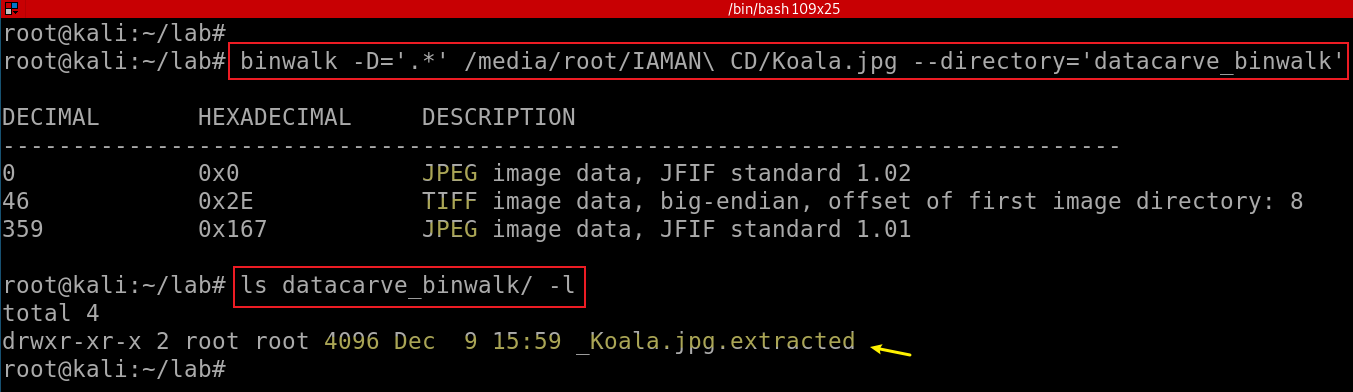 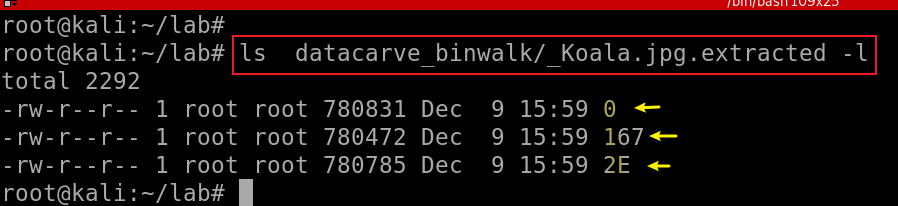 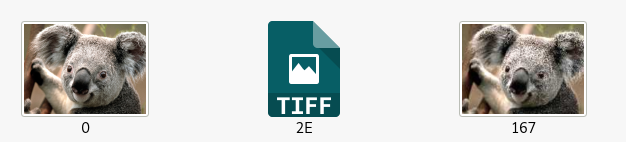 [Speaker Notes: binwalk -D='.*' /media/root/IAMAN\ CD/Koala.jpg --directory='datacarve_binwalk' 
ls datacarve_binwalk/ -l]
How to manually extract the third image using binwalk
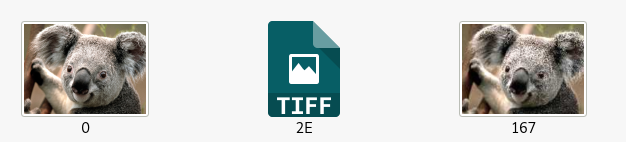 Find the third jpg signature address
Find the jpg end address
Compute the size of the jpg
Copy the content to a new jpg
Create a working folder and copy Koala.jpg to the working folder
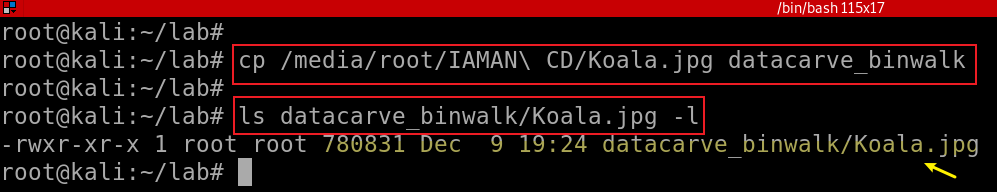 Extract the third image to a new file extracted.jpg
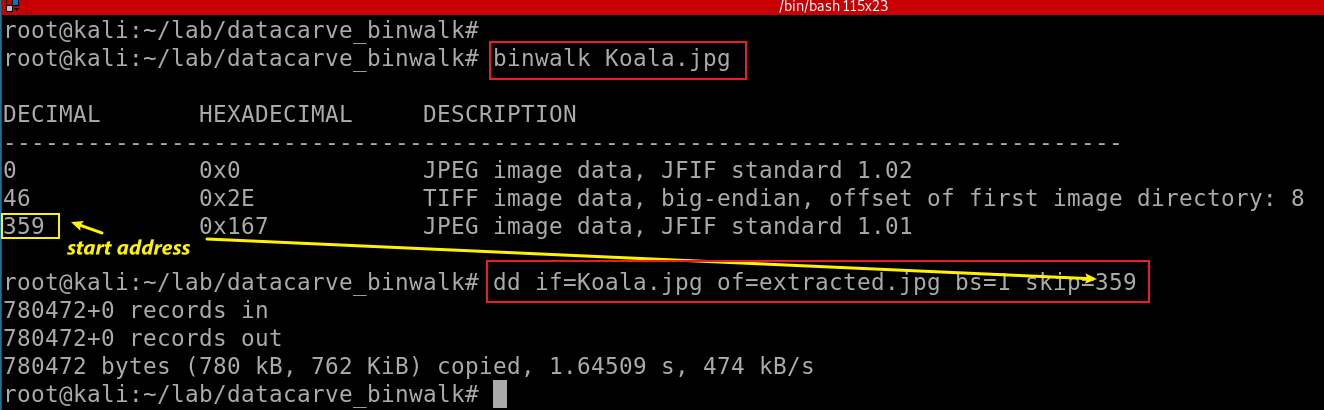 -bs: one-by-one copy
[Speaker Notes: cp /media/root/IAMAN\ CD/Koala.jpg datacarve_binwalk 
ls datacarve_binwalk/Koala.jpg -l]
Verify two files (auto. vs manual. )are the same by comparing hash code
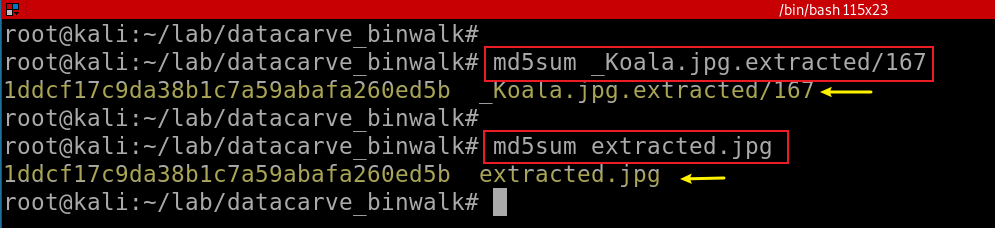 Can you extract files from /dev/loop0?

binwalk -D 'JPEG:jpg'    /dev/loop0 --directory='CD_carved‘ it not working!
[Speaker Notes: md5sum _Koala.jpg.extracted/167 
md5sum extracted.jpg]
foremost
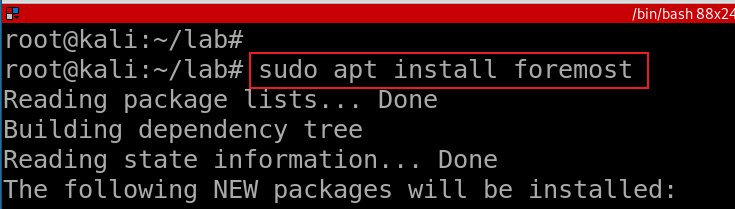 Data carving
Recover files based on their headers, footers, and internal data structures. 
Foremost Support image types
dd, Safeback, Encase, etc, or directly on a drive.
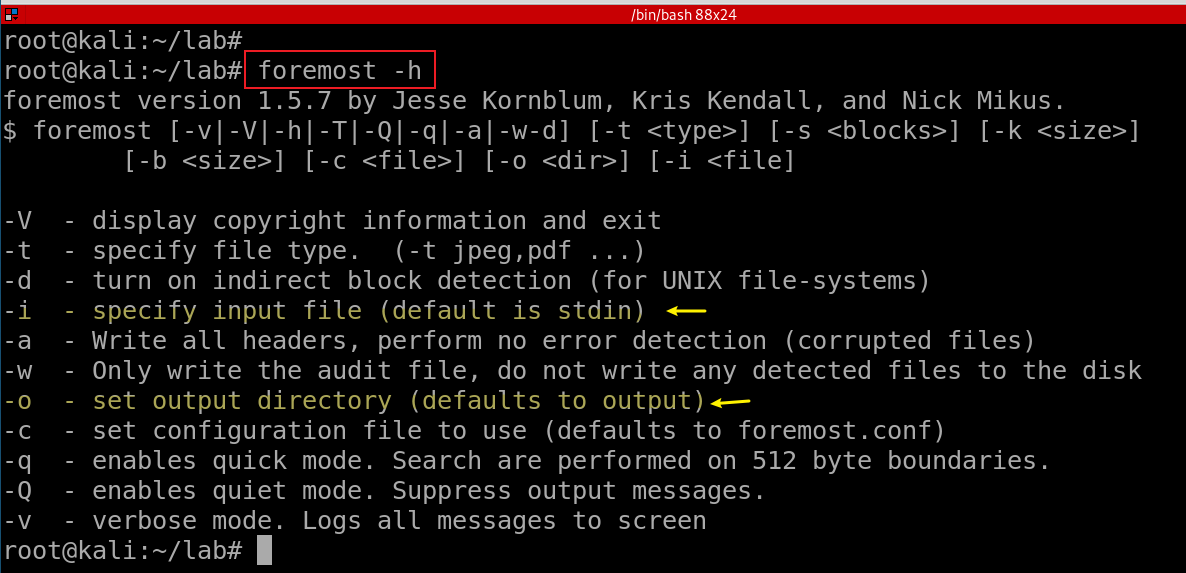 [Speaker Notes: Search for jpeg format skipping the first 100 blocksforemost -s 100 -t jpg -i image.dd
Only generate an audit file, and print to the screen (verbose mode)foremost -av image.dd
Search all defined typesforemost -t all -i image.dd
Search for gif and pdf’sforemost -t gif,pdf -i image.dd
Search for office documents and jpeg files in a Unix file system in verbose mode.foremost -vd -t ole,jpeg -i image.dd
Run the default caseforemost image.dd]
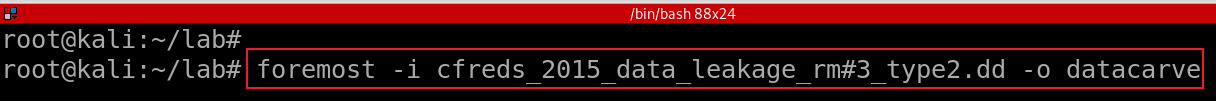 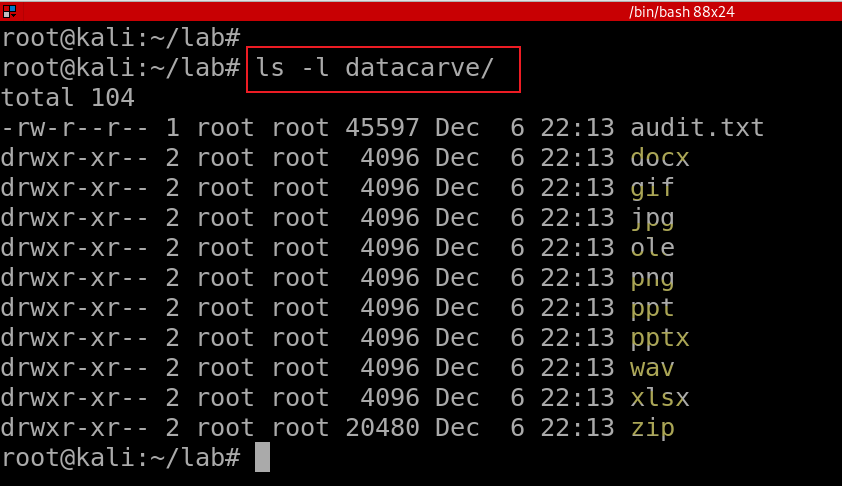 [Speaker Notes: foremost -i cfreds_2015_data_leakage_rm#3_type2.dd -o datacarve
ls -l datacarve/]
57.	What actions were performed for anti-forensics on CD-R ‘RM#3’?